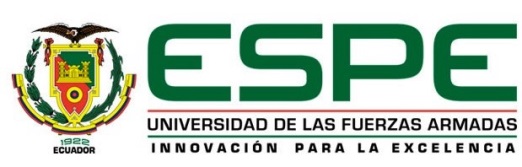 DEPARTAMENTO DE CIENCIAS HUMANAS Y SOCIALES
CARRERA DE LINGÜÍSTICA APLICADA AL IDIOMA INGLÉS
RESEARCH PROJECT PRIOR TO OBTAINING THE APPLIED LINGUISTICS IN ENGLISH DEGREE

THEME: 
THE INCIDENCE OF THE WEBQUEST TO IMPROVE  WRITING SKILL DEVELOPMENT IN AN ENGLISH FOREIGN LANGUAGE CLASSROOM WITH STUDENTS OF NINTH YEAR OF BASIC EDUCATION LEVEL AT “GEORGE WASHINGTON” HIGH SCHOOL, DURING THE SCHOOL YEAR 2014-2015

AUTHORS:            DORIS ADRIANA LUGUAÑA GUALOTO
MARICELA ANDREA BENAVIDES FERNÁNDEZ

DIRECTOR:       M.A. MARICELA MADRID

                                                    CO-DIRECTOR:   DR. GONZALO PUMA

SANGOLQUÍ
 2015
Why was this theme chosen?
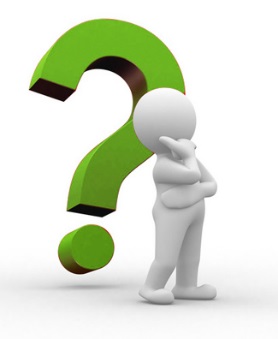 Importance of English Foreign Language.
Low grammar structure knowledge
Writing demotivation
Inappropriate resources and technological tools use
Insufficient students’ technological strategies in writing skill development
PROBLEM TREE
Insufficient students’ technological strategies in writing skill development
Writing demotivation
Low academic performance
Effects
LOW ENGLISH WRITING SKILL DEVELOPMENT
Causes
Few opportunities to apply writing update methods in teachers
Inappropriate resources and technological tools use in class
Low grammar structure knowledge
RESEARCH QUESTIONS
GENERAL OBJECTIVE
specific OBJECTIVES
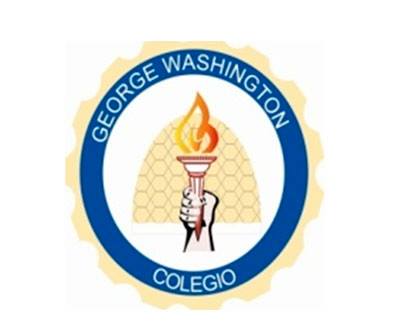 FIELD WORK
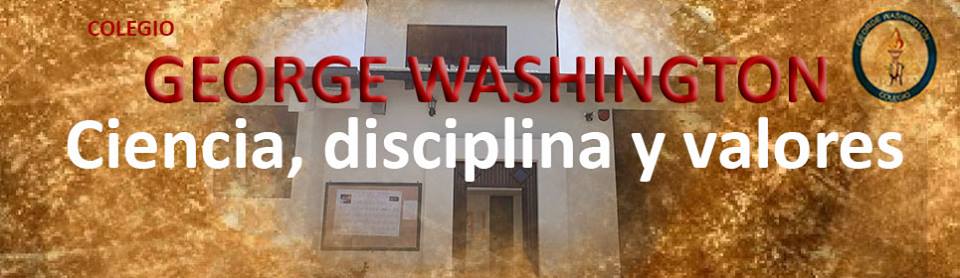 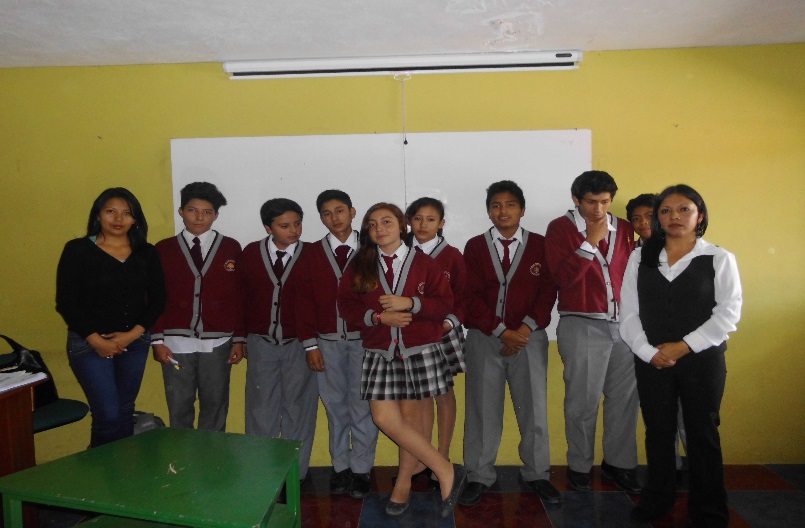 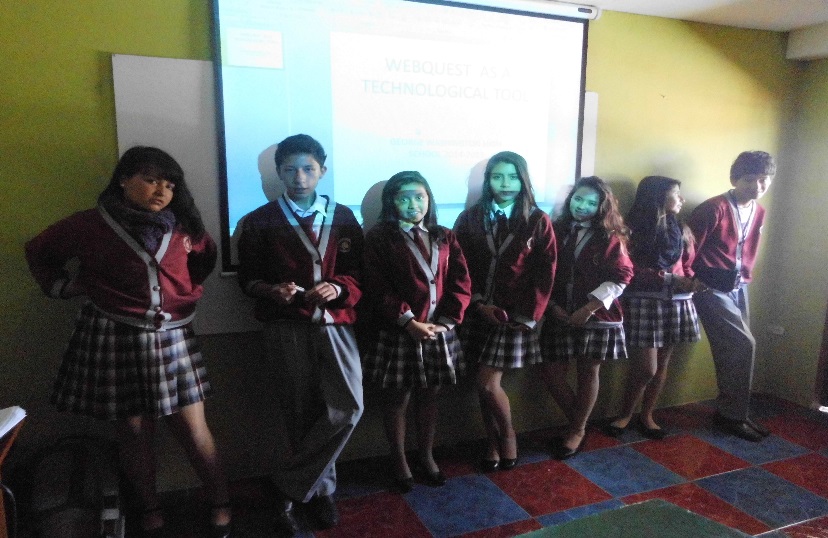 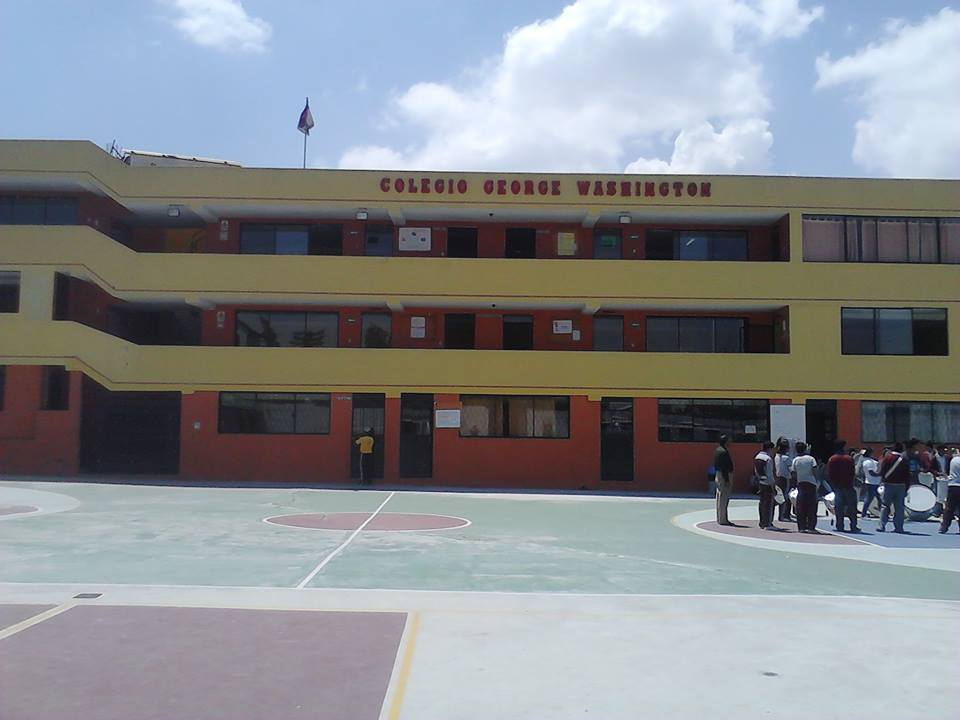 Control Group
Experimental Group
Theoretical framework
The WebQuest
WebQuests are designed to use the time of students, to focus on using information rather than looking for, and to support the students' thinking at the levels of analysis, synthesis and evaluation. (Dodge, 1997)
Learning methodology.
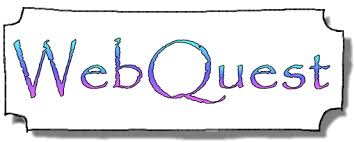 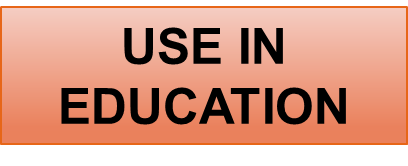 The WebQuest was created in response to a difficulty that teachers face in the teaching of English language. (Dodge, 1997)
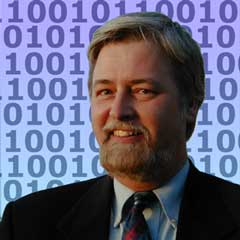 STRUCTURE OF THE WEBQUEST
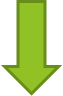 A WebQuest has 6 essential parts
1.Introduction
2.Task
3.Process
4.Resources
The introduction is the most essential part of the work
The task is the formal description
These are the steps
These provide helps focus on the exercise
5.Evaluation
6.Conclusion
It refers the way in which the students’ performance will be evaluated
Summarize the experience, encourage reflection about the process
DESIGNING OF THE WEBQUEST
Select a topic appropriate for the WebQuest
DESIGNING OF THE WEBQUEST
Select a design
Design the process
Describe how the learners will be evaluated
WEBQUEST STRATEGY DEVELOPMENT
Step 1:  Go to the platform page to create the WebQuest and click button
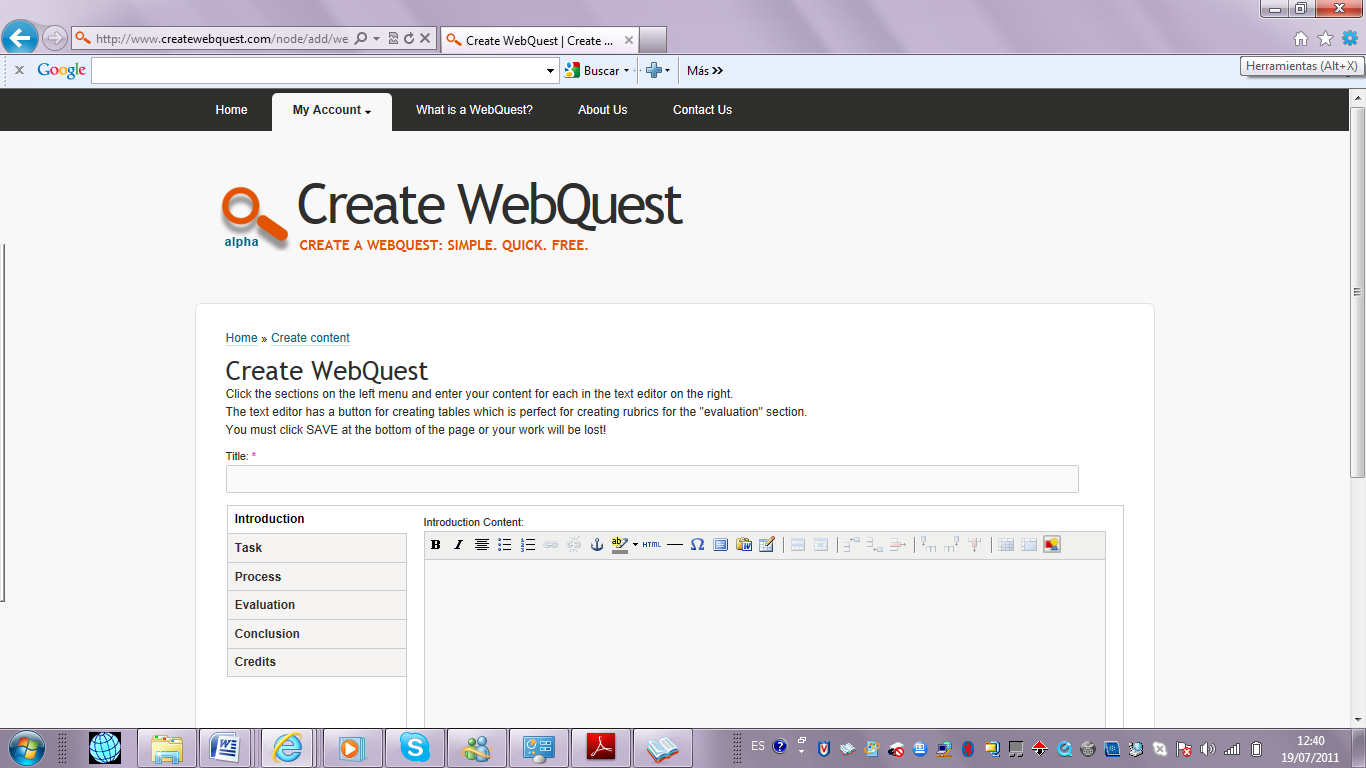 Step 2:  Write the title of the topic.  The first page shows links to the other parts of the WebQuest.
Step 3: The topic will be placed by clicking the Introduction link. Save the information in each section by clicking button.
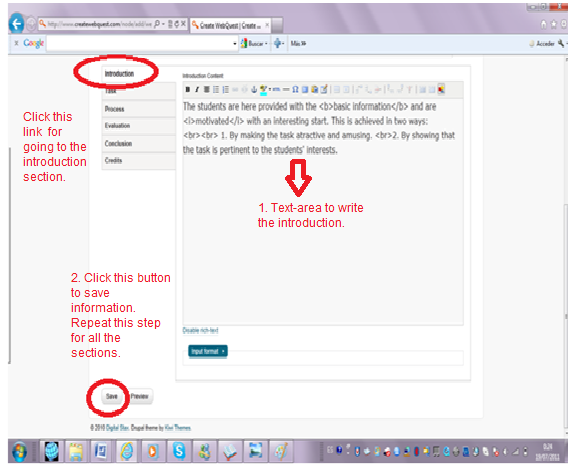 Step 4: Click the option on the tool bar that appears in all sections to select font, color, and insert images.
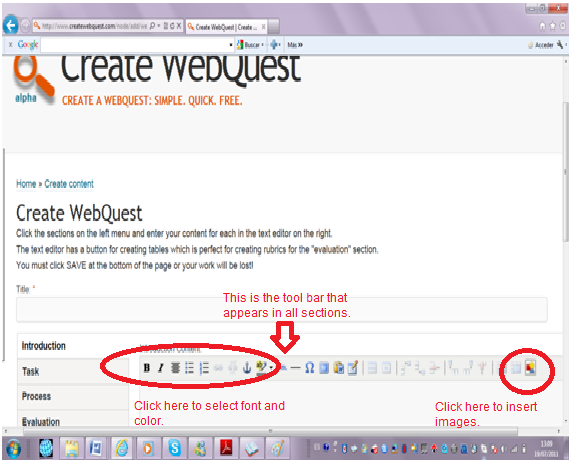 Step 5: The TASK and the PROCESS sections follow the same steps as in the introduction part.
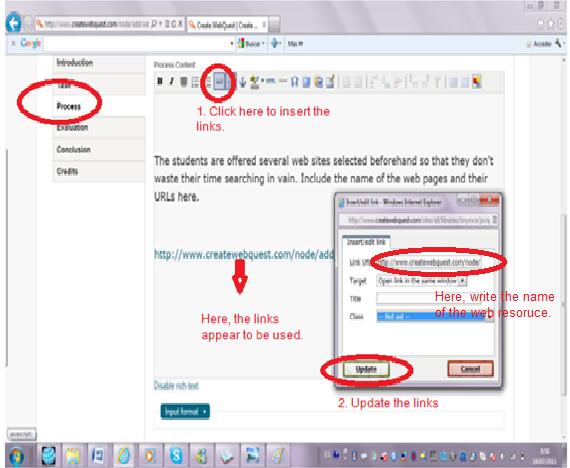 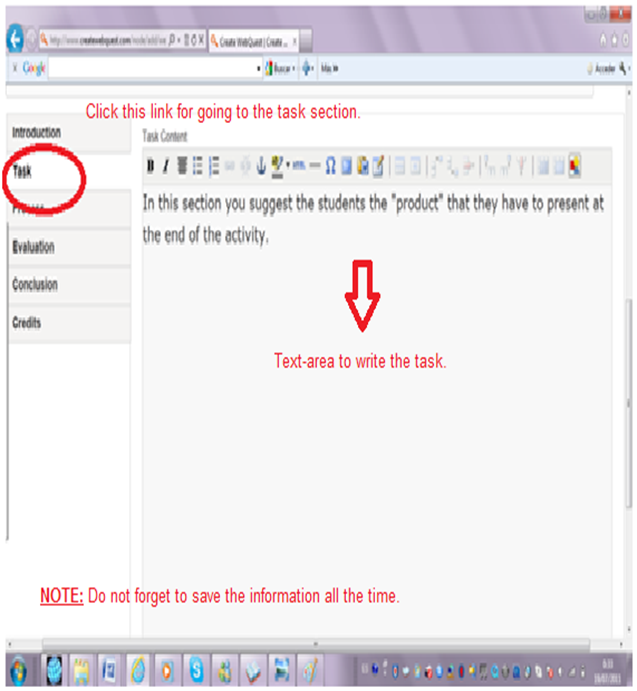 Step 6: The RESOURCES are linked in the process section, by clicking the link button on the tool bar. Write the name of the website and update it.
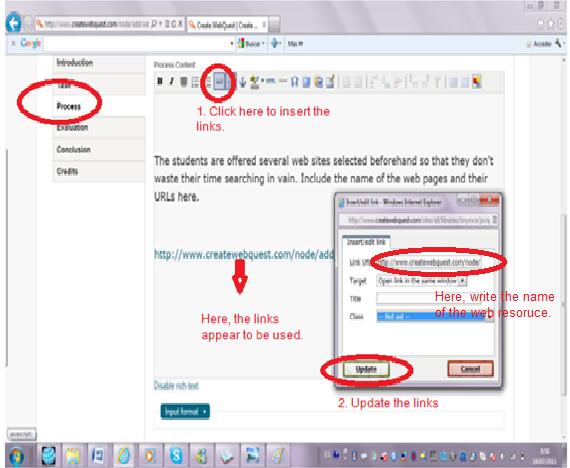 Step 7: The EVALUATION and the CONCLUSION sections follow the same steps as in the introduction part. 






http://www.webquest.es/wq/educacion-secundaria-obligatoria-eso/how-to-improve-the-writing-skill
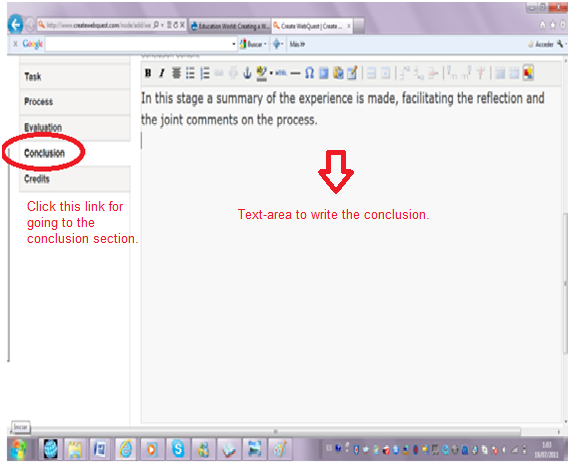 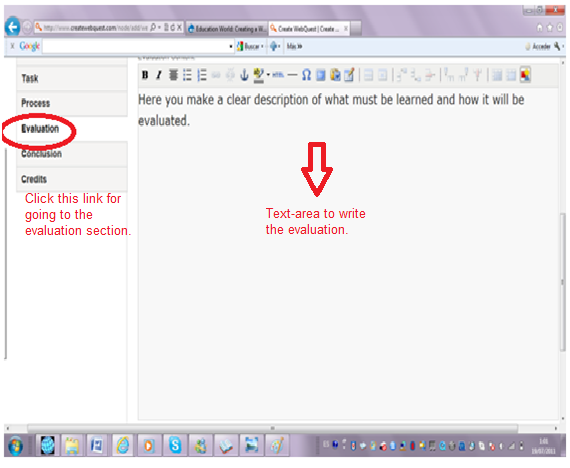 WEBQUEST ADVANTAGES
According to Blazer (2003), he breaks down some of the advantages of using WebQuest in language learning:
Motivation
Collaboration and Cooperation
Cognitive processes
WEBQUEST DISADVANTAGES
The WebQuest is not designed properly unwanted information will be found
A webQuest can take a considerable amount of class time
Students can get easily distracted using the web
WRITING SKILL
PRINCIPAL PROBLEMS OF WRITING
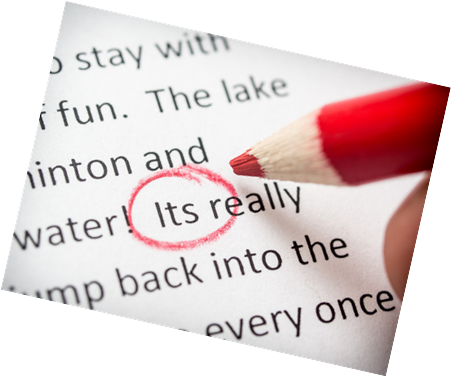 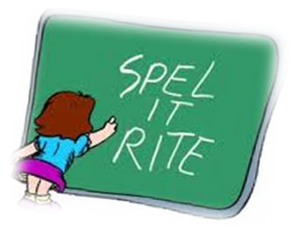 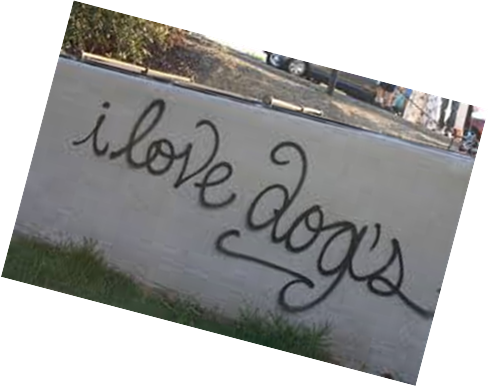 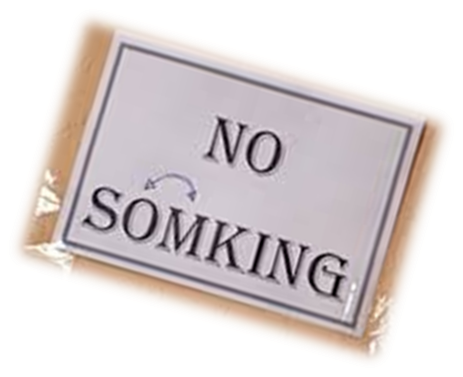 Development of writing
There are three principal elements to write:
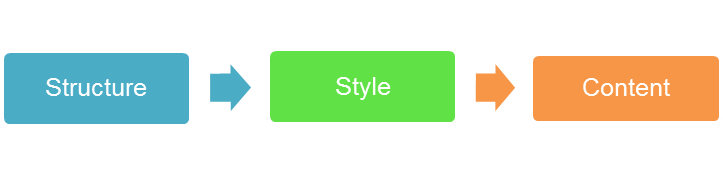 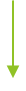 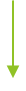 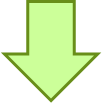 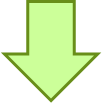 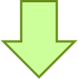 In the structure students must take into account the organization, development and sequence of text
Content is what the student thinks and writes,  and it is the information provided in the text
The style is related to how to organize the content
FIVE-PARAGRAPH ESSAY FORMAT USEFUL IN WRITING
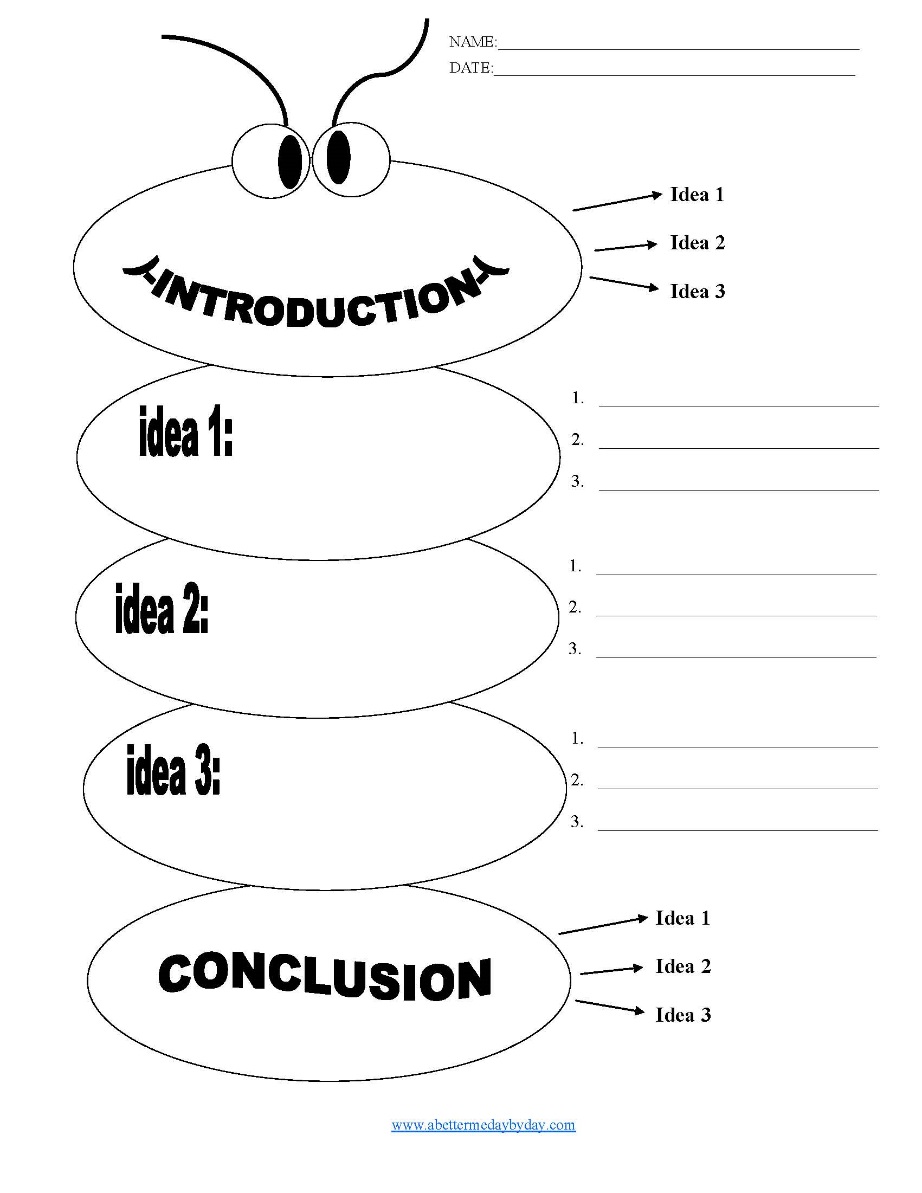 INTRODUCTION
SUPPORTING PARAGRAPHS
CONCLUSION
DOMAIN KNOWLEDGE IN EDUCATION
The domain knowledge is a skill
Teachers evaluate the workplace
COGNITIVE PSYCHOLOGY RELATED WITH WRITING SKILL
The cognitive psychology is the study of mental processes such as attention, language use, memory, perception, problem solving, creativity, and thinking
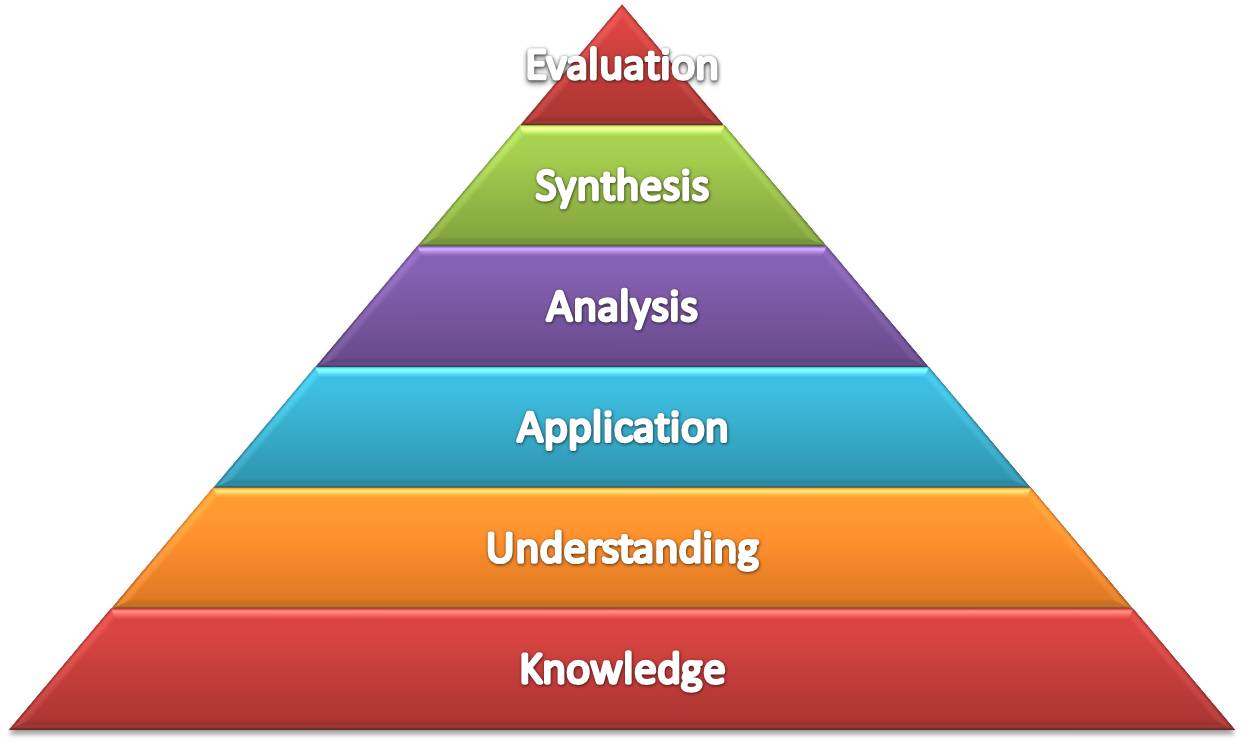 THE WEBQUEST TO DEVELOP WRITING SKILLS
The WebQuest helps students to develop writing at the beginning of learning, in the next stage the students test their linguistic hypotheses to finish with the written production acquired in the target language
HYPOTHESIS FORMULATION 
Working Hypothesis : The use of WebQuest affects positively to students in order to develop writing skills of ninth year of basic education level at “George Washington” High School.
Operational Hypothesis :The WebQuest is a learning activity, inquiry-oriented by the students.
Alternative Hypothesis :The use of English Attack can help student to develop writing skills of ninth year of basic education level at “George Washington” High School.
Null Hypothesis:The use of WebQuest does not affect positively to students in order to develop writing skills of ninth year of basic education level at “George Washington” High School.
METHODOLOGICAL DESIGN
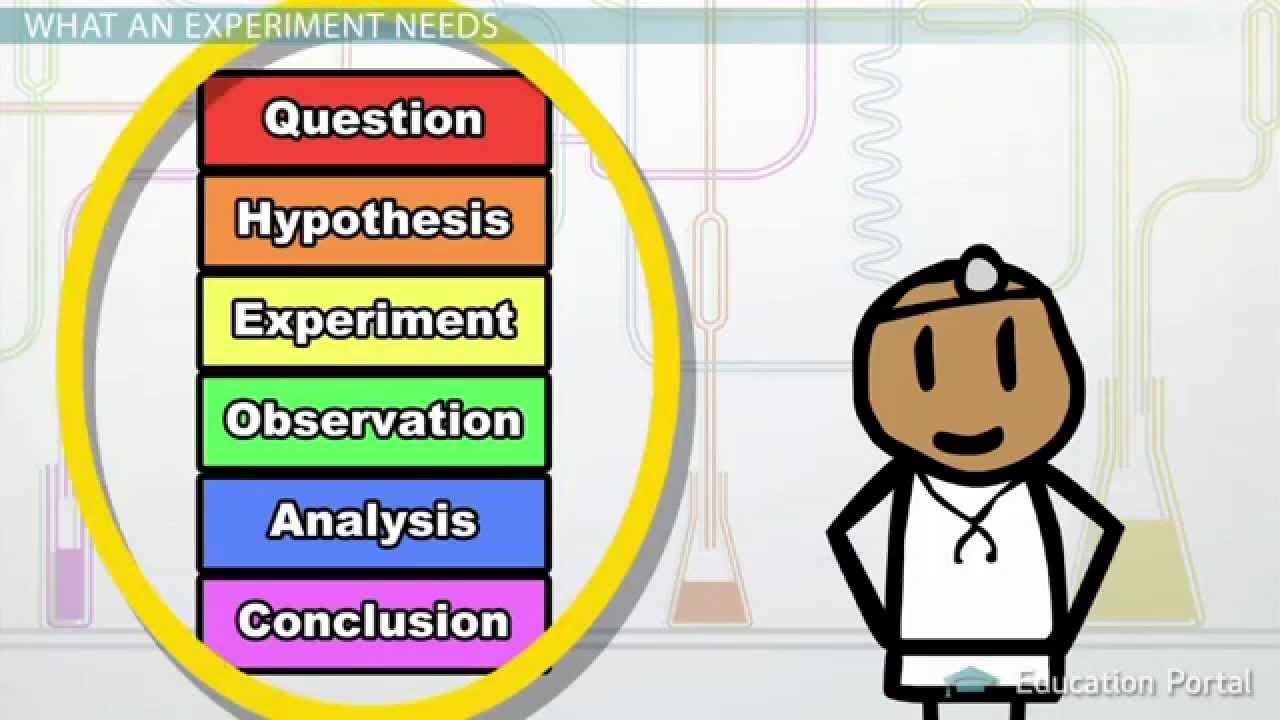 METHODOLOGICAL DESIGN
DESCRIPTIVE
QUASI-EXPERIMENTAL
Examine the characteristics of the chosen problem
Formulation of the variables
Set out the hypothesis
Analyse and interpret data
It has two variables: an independent (WebQuest) and a dependent one (writing skills).
The students for control and experimental group are selected to get relevant information that contributes to the validation of this research through a pre-test and post-test to analyze the principal problem.
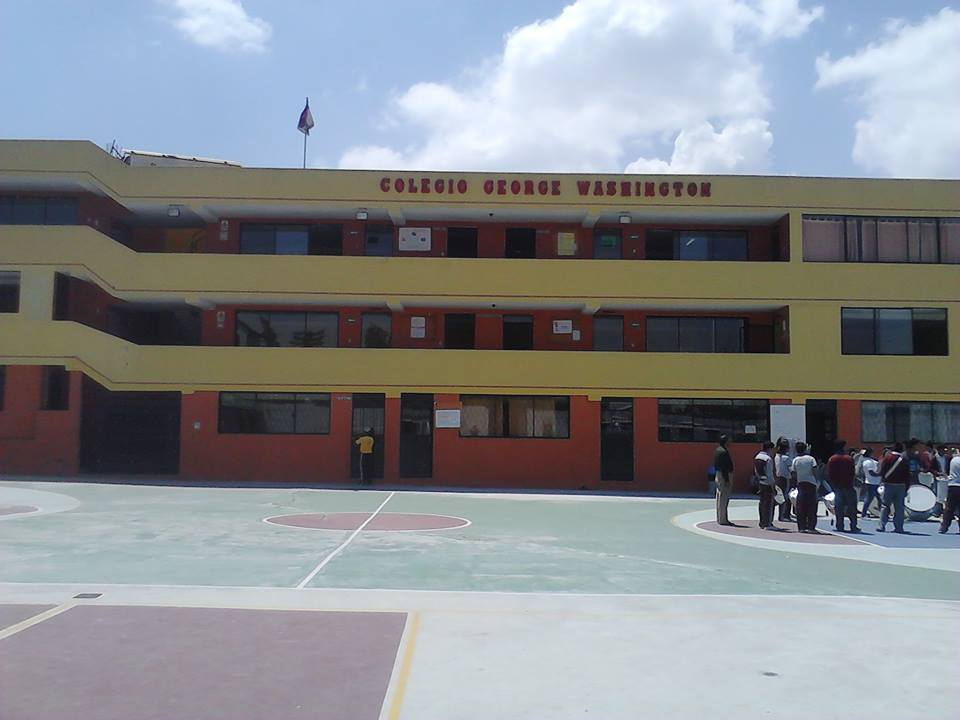 “George Washington” High school
Field Work
Population
Sample
Instruments for data collection
Data processing and analysis
RESULTS
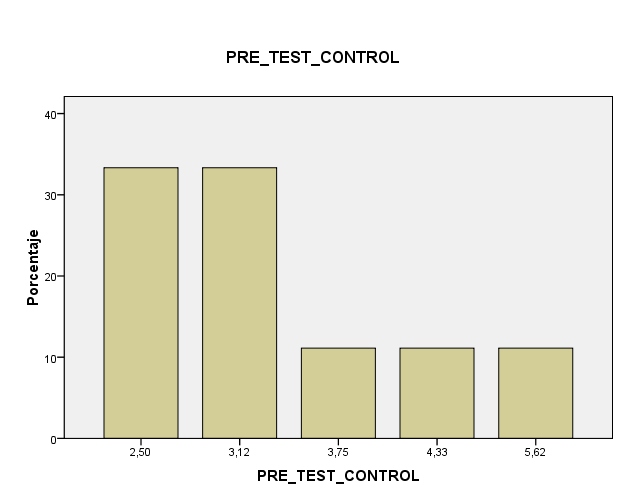 MINIMUM
MAXIMUM
MEDIA
MEAN
MODA
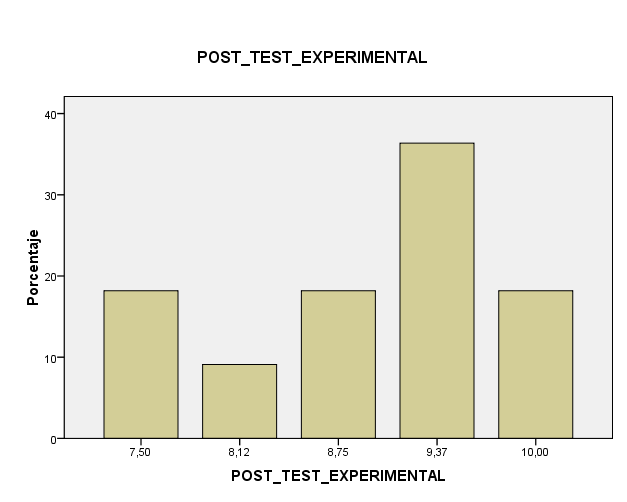 MAXIMUM
MINIMUM
MODA
MEAN
MEDIA
Student’s post-test results
Student’s pre-test results
Student’s post-test results
Student’s pre-test results
Student’s post-test results
Student’s pre-test results
Student’s post-test results
Student’s pre-test results
TESTING HYPOTHESIS
HYPOTHESIS
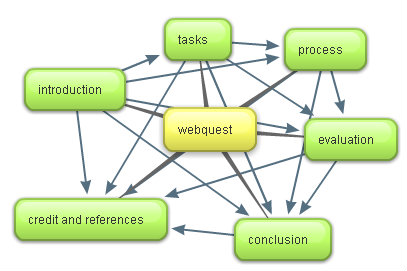 In the general analysis the experimental group had a progress in writing skill using a WebQuest as a technological tool while the control group there was not a progress, so that, it is noted that the treatment applied to the experimental group affected in a positive way in the results, so, the null hypothesis is rejected.
The results obtained in the pre-test show that students had an inappropriate use of grammatical structures when writing a paragraph.
CONCLUSIONS
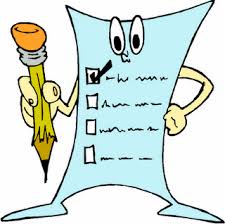 The use of WebQuest (independent variable) as a technological tool helped to develop the writing skill (dependent variable) in students at “George Washington” High School.
The WebQuest had a positive impact in the experimental group, since good results were obtained. Students learned to use grammatical structures, used basic steps to write a paragraph.
The WebQuest had a positive result in the teaching-learning process in a second foreign language.
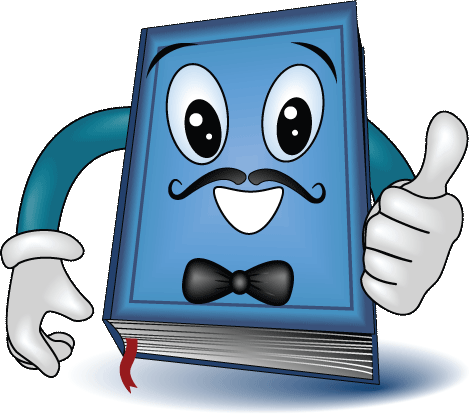 RECOMMENDATIONS
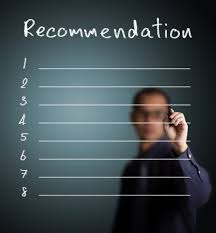 PROPOSAL
PROPOSAL
A WORKSHOP FOR TEACHERS TO DEVELOP AND TO IMPLEMENT THE WEBQUEST IN ORDER TO IMPROVE THE WRITING SKILL AT “GEORGE WASHINGTON” HIGH SCHOOL
STARTING DATE: MONDAY, MAY 4TH 2015
CLOSING DATE: FRIDAY, MAY 8TH 2015
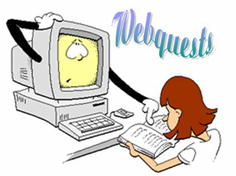 PROBLEM IDENTIFICATION
Low English writing skill development in an English foreign language classroom  with students of ninth year of basic education level at “George Washington” High school, during the school year 2014-2015.
1. PARTICIPATION ANALYSIS
On the basis of the available information, the following groups can be identified.
2. PROBLEM ANALYSIS
Insufficient students’ technological strategies in writing skill development
Writing demotivation
Low academic performance
Effects
LOW ENGLISH WRITING SKILL DEVELOPMENT
Few opportunities to apply writing update methods in teachers
Inappropriate resources and technological tools use in class
Low grammar structure knowledge
Causes
3. OBJECTIVES ANALYSIS
High academic performance
Sufficient students’ technological strategies in writing skill development
Writing motivation
HIGH ENGLISH WRITING SKILL DEVELOPMENT
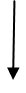 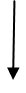 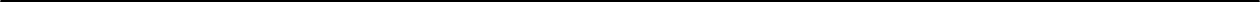 High grammar structure knowledge
Teachers have enough opportunities to apply writing update methods
Appropriate resources and technological tools use in class
4. ALTERNATIVES ANALYSIS
Writing motivation
Sufficient students’ technological strategies in writing skill development
High academic performance
HIGH ENGLISH WRITING SKILL DEVELOPMENT
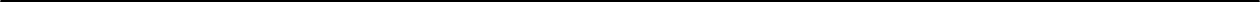 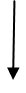 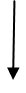 High grammar structure knowledge
Teachers have enough opportunities to apply writing update methods
Appropriate resources and technological tools use in class
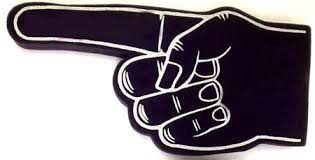 Workshop
English Attack
Option 1
Option 2
4.1 ALTERNATIVES ANALYSIS CONTINUED
5. DEFINING THE MAIN PROJECT ELEMENTS (PM)
6. DETERMINING THE ASSUMPTIONS (PM)
7. ESTABLISHING THE INDICATORS
ANNEXES
SPORTS IN TEENAGERS 
________________________________________________________________________________________________________________________________________________________________________________________________________________________________________________________________________
PRE-WRITING TEST 
Student’s name: ______________________________________
Year EGB: _______________________
Date: ____________________________

Objective:
Assess basic knowledge and skills in usage and mechanics (punctuation, basic grammar and usage, and sentence structure) as well as more rhetorical skills such as writing strategy, organization, and style.
Introduction:
This evaluation has been designed to assess students’ level in writing.
Task:
Look at the picture and answer the given questions. Then write an 80-word paragraph. 
What are the people doing? 
What are the names of the sports? 
In which places are these sports practiced? 
Do you like these sports?
What is your favorite sport and why?
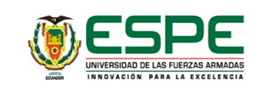 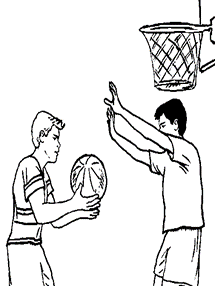 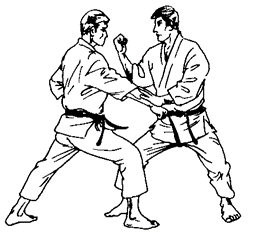 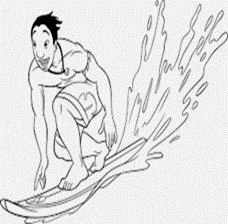 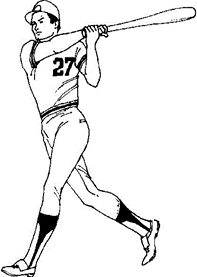 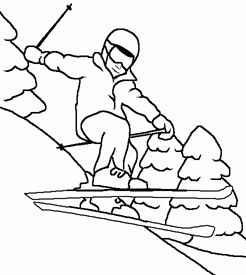 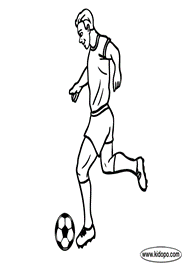 SPORTS IN TEENAGERS 
________________________________________________________________________________________________________________________________________________________________________________________________________________________________________________________________________
POST-WRITING TEST 

Student’s name:_______________________
Year EGB: _____________
Date: _________________

Objective:
To evaluate the writing skill in a real situation at the end of the research 
Introduction:
This evaluation has been designed to meet student’s level in writing a paragraph. 
 Task:
Look at the picture and answer the given questions. Then write an 80-word paragraph. 
What are the people doing? 
What are the names of the sports? 
In which places are these sports practiced? 
Do you like these sports?
What is your favorite sport and why?
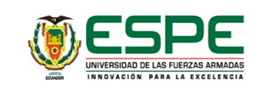 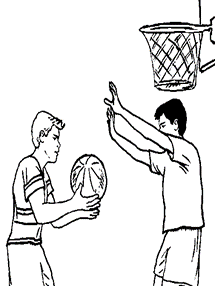 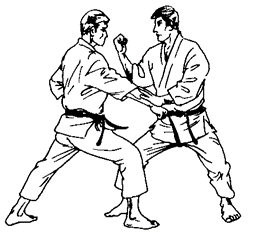 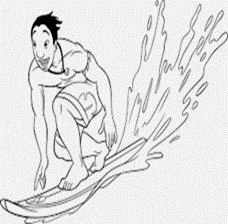 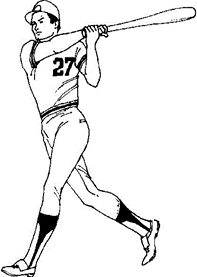 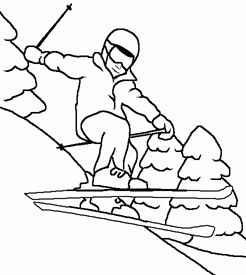 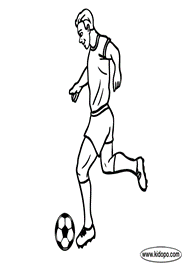 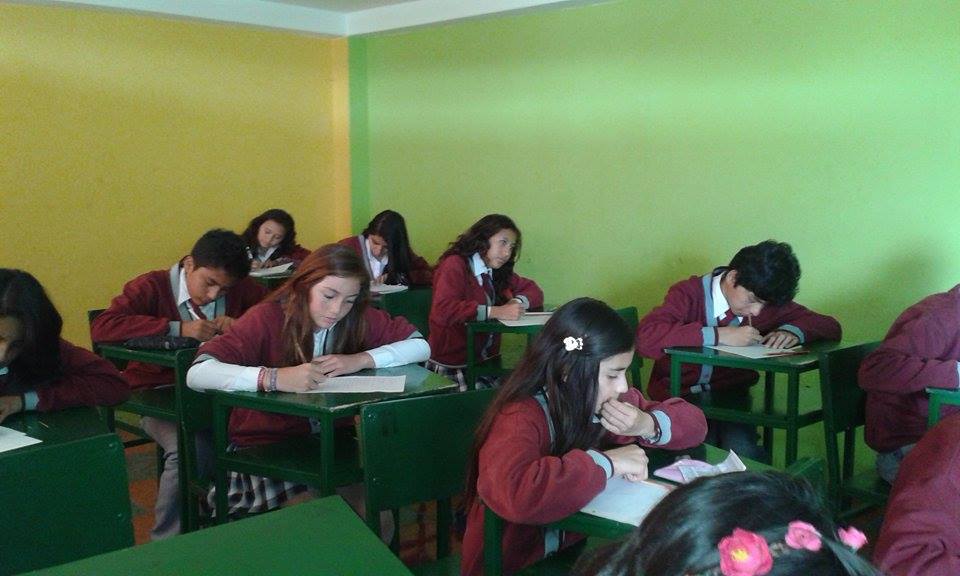 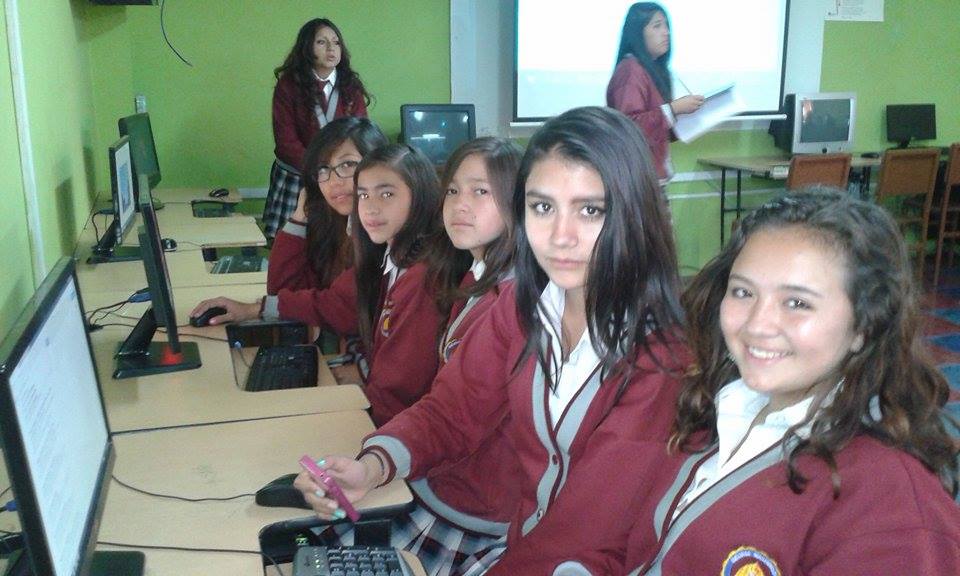 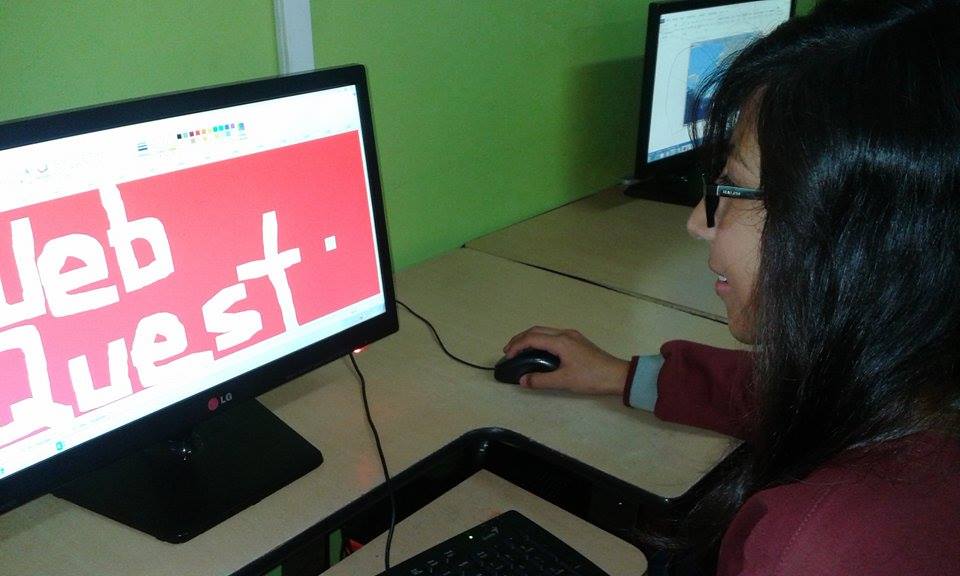 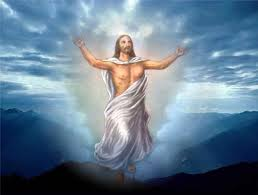 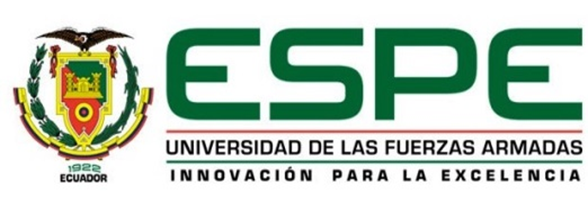 THANKS FOR YOUR ATTENTION!!